Al – Iman College
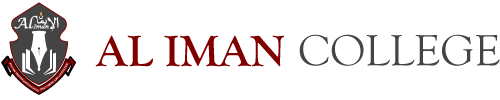 As Salam O Aalaikum wa Rahmatullahi wa barakatu

We would like to welcome all the parents, staff members and those who are present at this prestigious event. we would like to showcase our library and the different programs, such as collection & development, circulation and the  variety of literacy & numeracy programs. To cater the demands from the students and the community.
Hadith on Knowledge
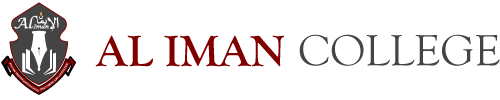 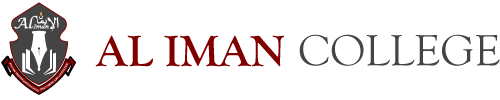 Mission statement of our Library
Our mission is to ensure students and staff access to  high quality library resources , by ensuring that all students are equipped with the research and literacy skills required as life long learners.
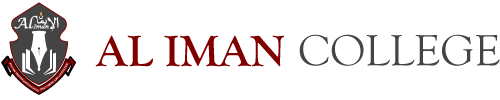 Vision  statement of our Library
Libraries are vital for schools and students. A place of learning, collaboration, expression, and creativity, well-equipped libraries are flexible, bustling with technology. Our mission is to ensure that all children have equitable access to the library.
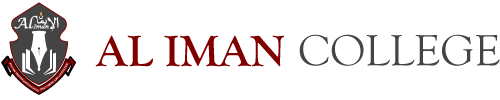 Fiction
Non – Fiction
Teaching Aids 
Guided Readers
Posters 
Kits
Islamic Studies – Fiction and Non-Fiction
Scholarly Collection on Islamic and religious studies.
Our Depository
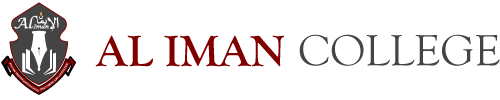 Our Services
Collection and Development 
Circulation 
ICT – Information Communication and Technology. 
Literacy and Numerary Programs
Take Home Reading Program
Guided Reading Program
DEAR   Drop Everything and Read .
Book  Week
Premier's Reading Challenge 
Our library is equipped with an IT Lab and computers.
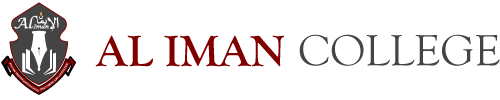 Collection and Development
Circulation
Library circulation comprises the activities such as lending and returning of the library resources. 
Al - Iman college library uses an automated library system to circulate fiction , non fiction and reference collection .
Students use  our library and the resources for research, reading and other library related activities 
Staff and students borrow  & return books from our library on a daily basis.
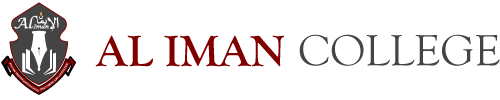 ICT – Information & Communication Technology
AL – Iman college uses ICT in teaching, creating, evaluating, search and communicate.
Students are taught to use multi media , use internet or online learning resources , word processing during their learning process.
Computers  & IT Lab : Our Library is equipped with number of computers and a IT lab . Students schedule their time table to make use of these facilities .
Online teaching resources: Students are encouraged to use on - line technology by performing on line tests like Mathletics, research on academic projects proposed by teachers .  
E -  books : Apart from the curriculum text books number of online resources are subscribed for the students use. Electronic books contain digital form of text and images. Online teaching resource’s are subscribed across the curriculum.
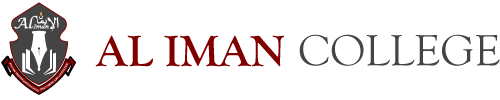 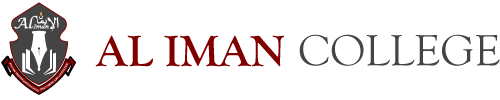 Literacy and Numeracy
Literacy : Literacy encompasses the knowledge and skills students need to access, understand , analyse and evaluate the information acquired disseminated by the teachers .  Literacy encompasses the knowledge and skills students need to access, understand, analyse and evaluate information, make meaning, express thoughts and emotions, present ideas and opinions, interact with others and participate in activities at school and in their lives beyond school. 

In Australian Curriculum students are encouraged and taught to become numerate as they develop knowledge and skills to use mathematics confidently across the other learning spectrum . Numeracy encompasses the knowledge , skills ,behaviour and disposition that students need to use mathematics in a wider range. Numeracy acts an  important aspect in students learning
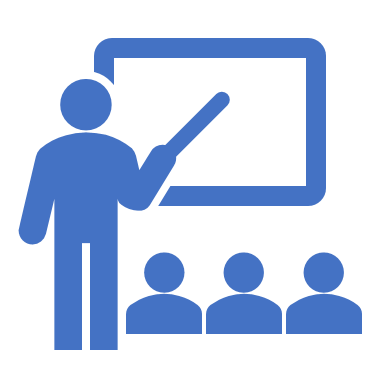 Literacy  - Key Ideas
Comprehending text through
Listening Reading and Viewing
Composing Text through
Speaking , writing and Creating.
 Grammar Knowledge
Visual knowledge
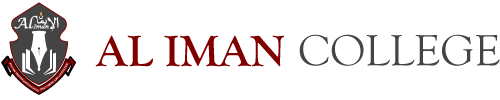 Numeracy – Key Ideas
Using Measurements
Interpreting numbers
Estimating and calculating with numbers.
Reasoning 
Using fractions , decimals .
Recognizing  pattern's and relationships.
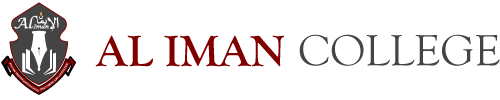 Take Home Reader’s Program
Take home readers program, is integral part of our school’s literacy program . All the students are expected to receive and read a book every weeknight at home. Teachers regularly assess students reading skills and grades their next level. It is crucial to remember that this program should be fun and easy experience. 

A child’s journey towards literacy involves learning to speak, listen, read , understand , watch, write and draw.
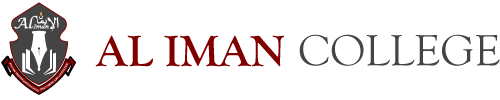 Take Home Reading Program
Take-Home Reading is a special program for students that helps every child become a better reader. Since Learning to read takes a lot of practice, parents can help their children by listening to their children read.

Take Home Reading Programs help parents informed about their children reading progress and provide a structure for parents to enhance the reading skills to become a fluent reader.
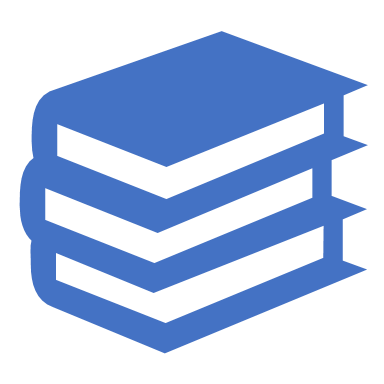 Take Home Reading Program
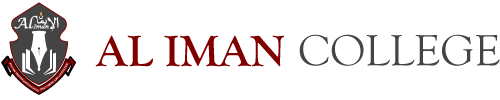 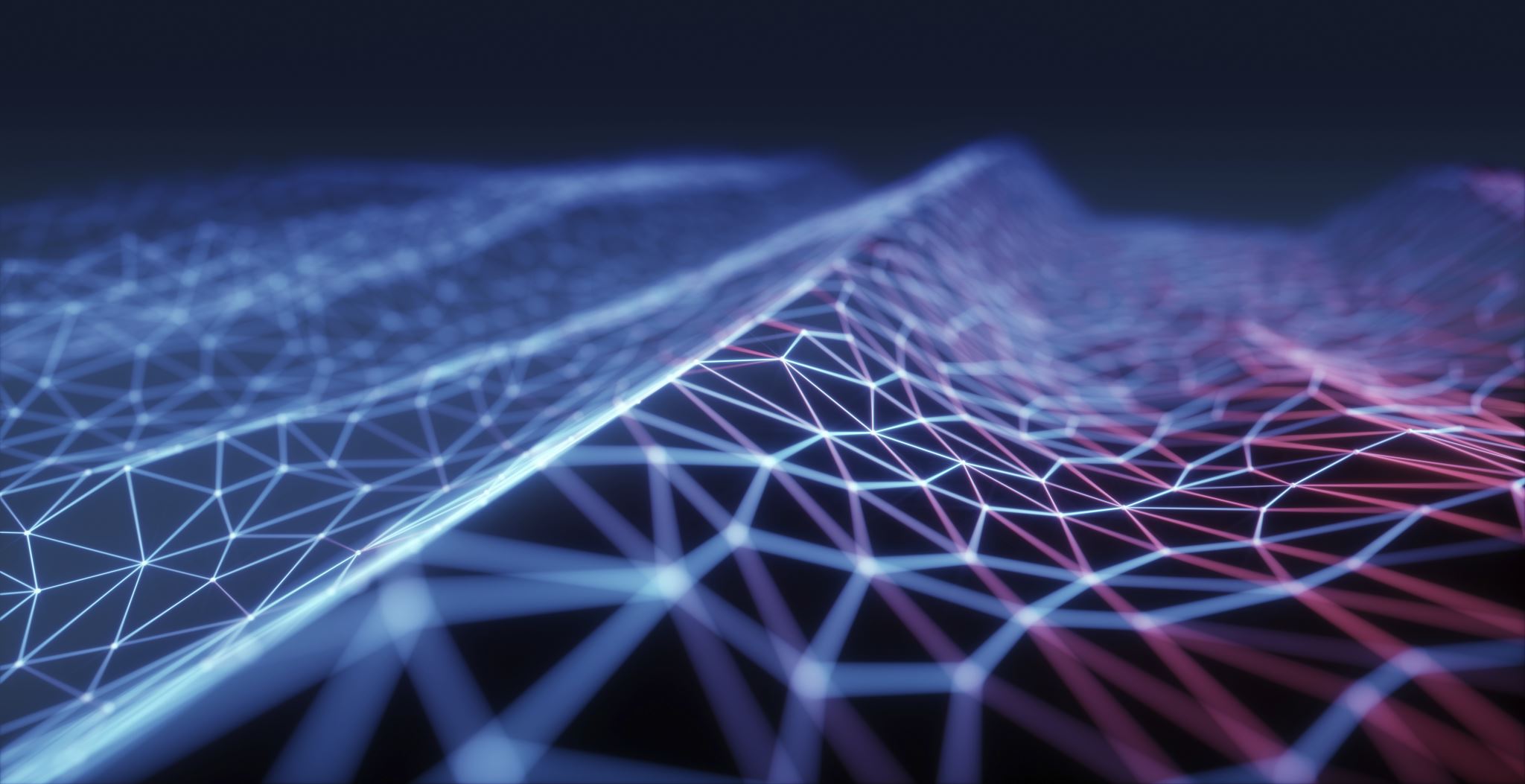 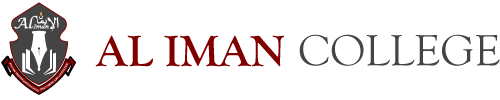 What is Guided Reading Program?
Guided reading is an instructional approach that involves a teacher working with a small group of students who demonstrate similar reading behaviour's and can read similar levels of texts. 
The text is easy enough for students to read with your skilful support; it offers challenges and opportunities for problem solving, but is easy enough for students to read with some fluency. 
Guided reading gives students the an opportunity  to apply the strategies they already know to use the text. The educator provides support, but the ultimate goal is independent reading.
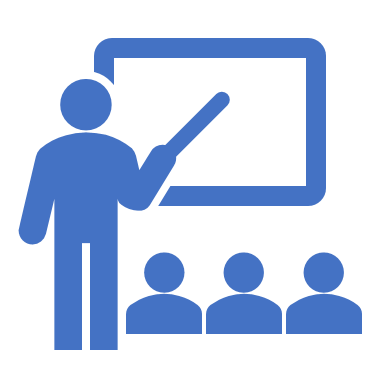 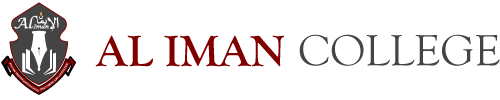 Purpose of  Guided Reading Program ?
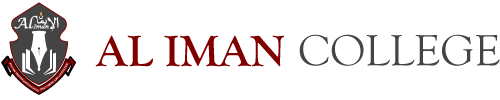 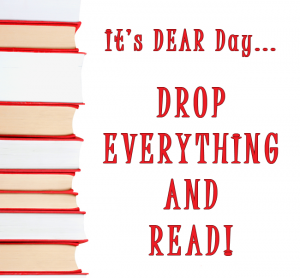 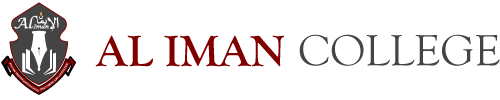 Drop Everything and Read
This program is  a structured reading program that allows students to engage in sustained silent reading for fifteen minutes at the start of Period 3 on scheduled days. 

Since Reading is integral to the educational development of our students. Finding ways to provide students with an opportunity to engage in a regular reading program is of great importance at Al – Iman College.
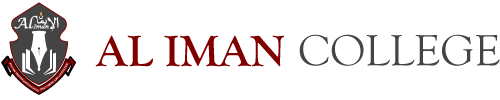 Premier’s Reading Challenge
To Idents reading skills through engaging in regular, sustained
The Premier's Reading Challenge is a literacy engagement program that was introduced by the Premier in 2004 .
It encourage students to read more books and enjoy reading
Improve literacy levels.
The Challenge requires students to read up 12 books.
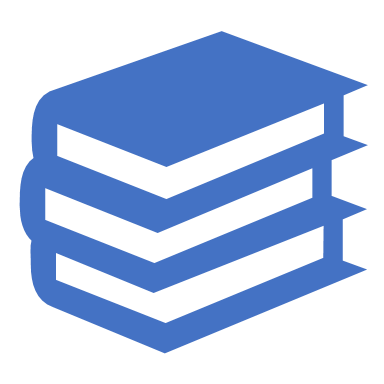 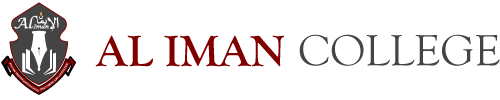 BOOK WEEK
Book Week is an annual celebration of books written for young  and old students. Once again, the focus is to inspire a love of reading . Schools and libraries host number of activities to encourage and enhance the literacy by connecting the readers with books and celebrate the joy of reading. Parents are invited to read along with their children . 

Reading makes your children  smarter.
Reading Increase creativity and Imagination. 
Improves memory.
 Improves Vocabulary and English. 
Increase Desire towards achieving goals.
Acknowledgment
Popular Books
Islamic Studies
Fiction & Non- Fiction
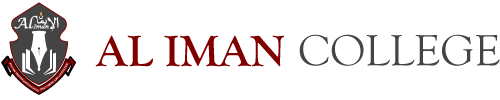 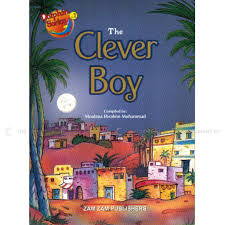 Fiction – Islamic Studies
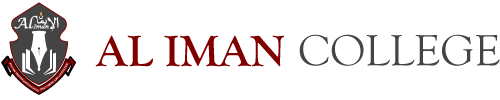 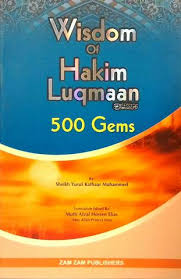 Non – Fiction
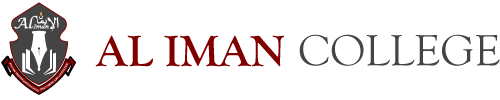 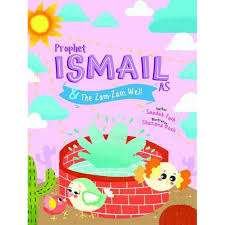 Non-Fiction Islamic Studies.
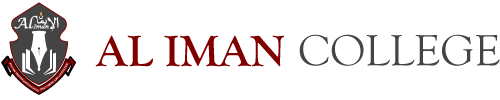 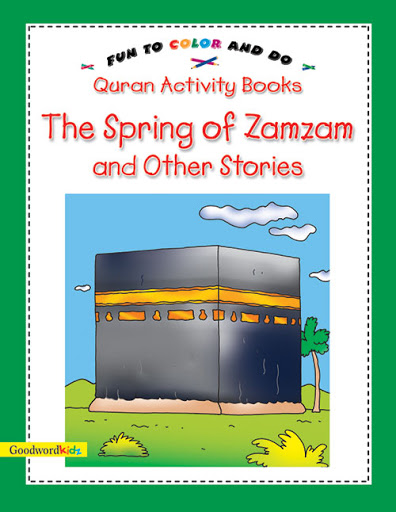 Non – Fiction Islamic Studies
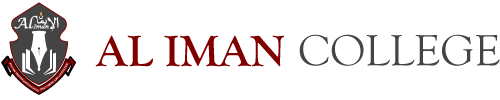 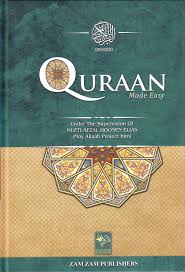 Islamic Studies
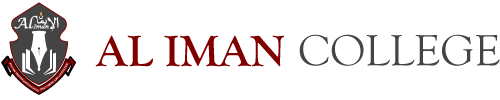 Across
EnglishMathematicsScienceTechnologyHealth and Physical EducationReligion and Islamic Studies
the Curriculum.
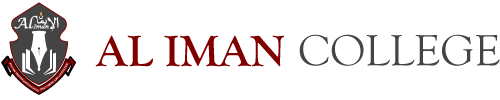 English
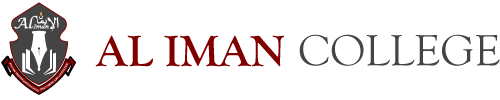 Mathematics
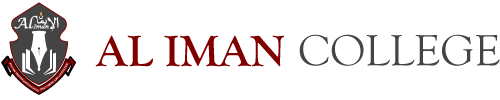 Science
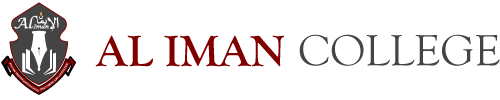 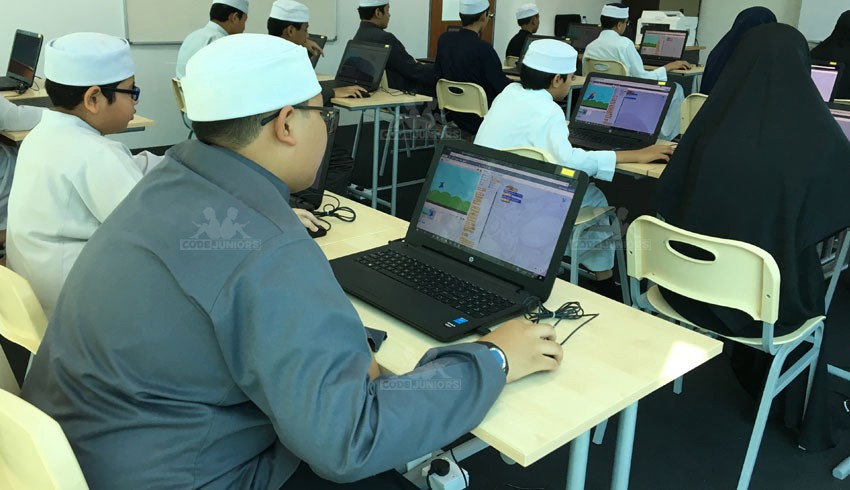 Technology
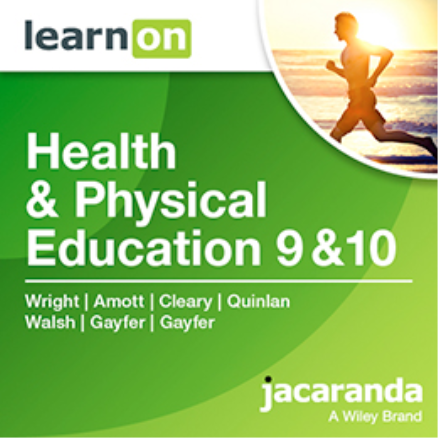 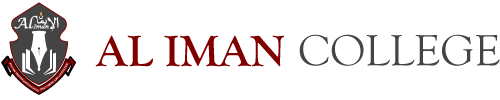 Health and Physical Education
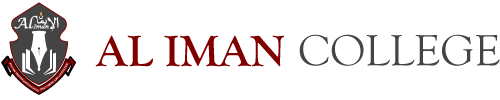 Islamic Studies
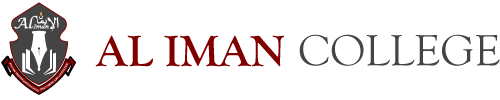 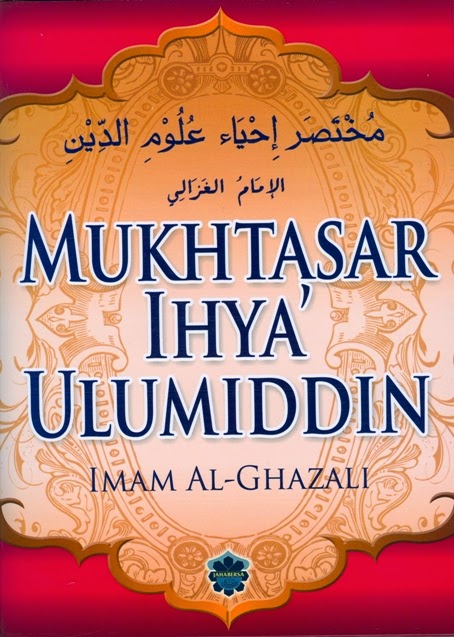 Uloom al-Deen
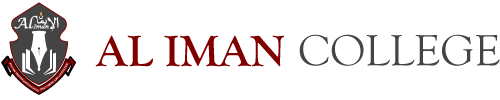 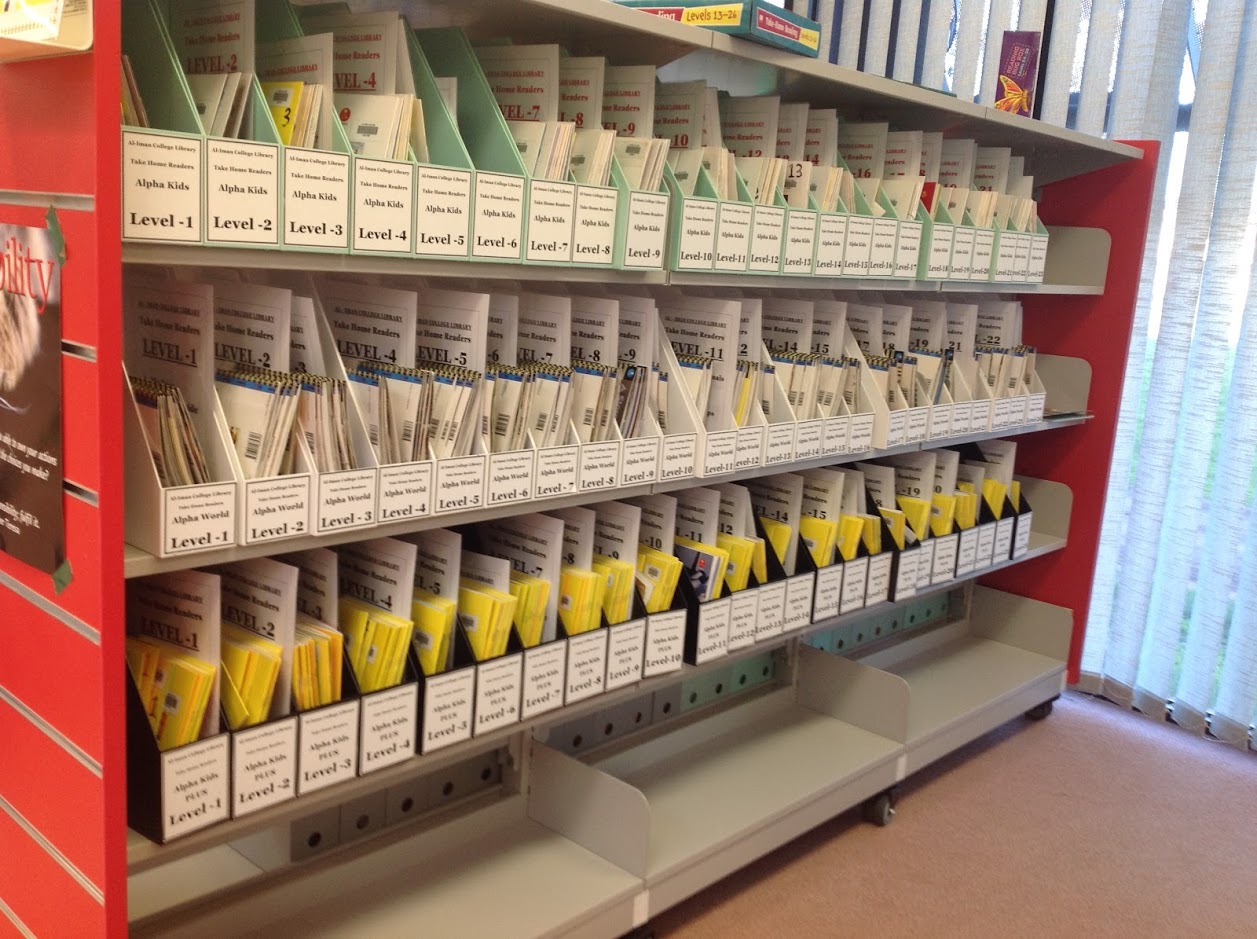 Take Home Readers & Classification
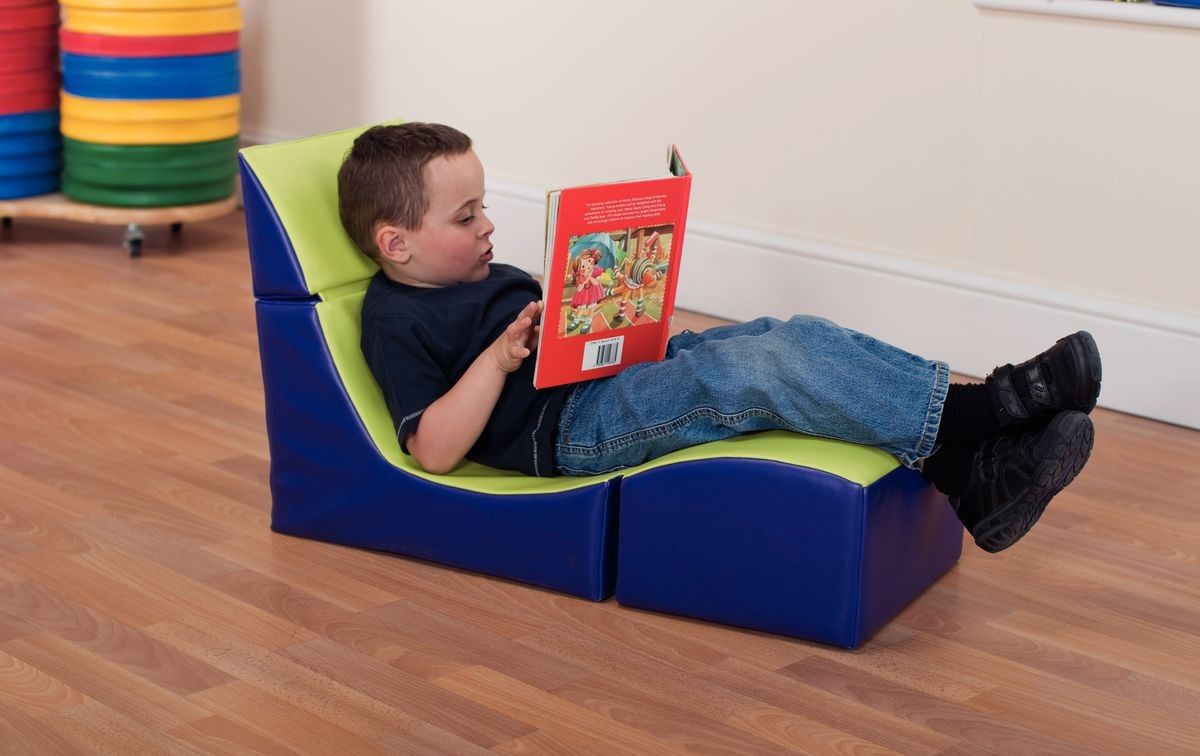 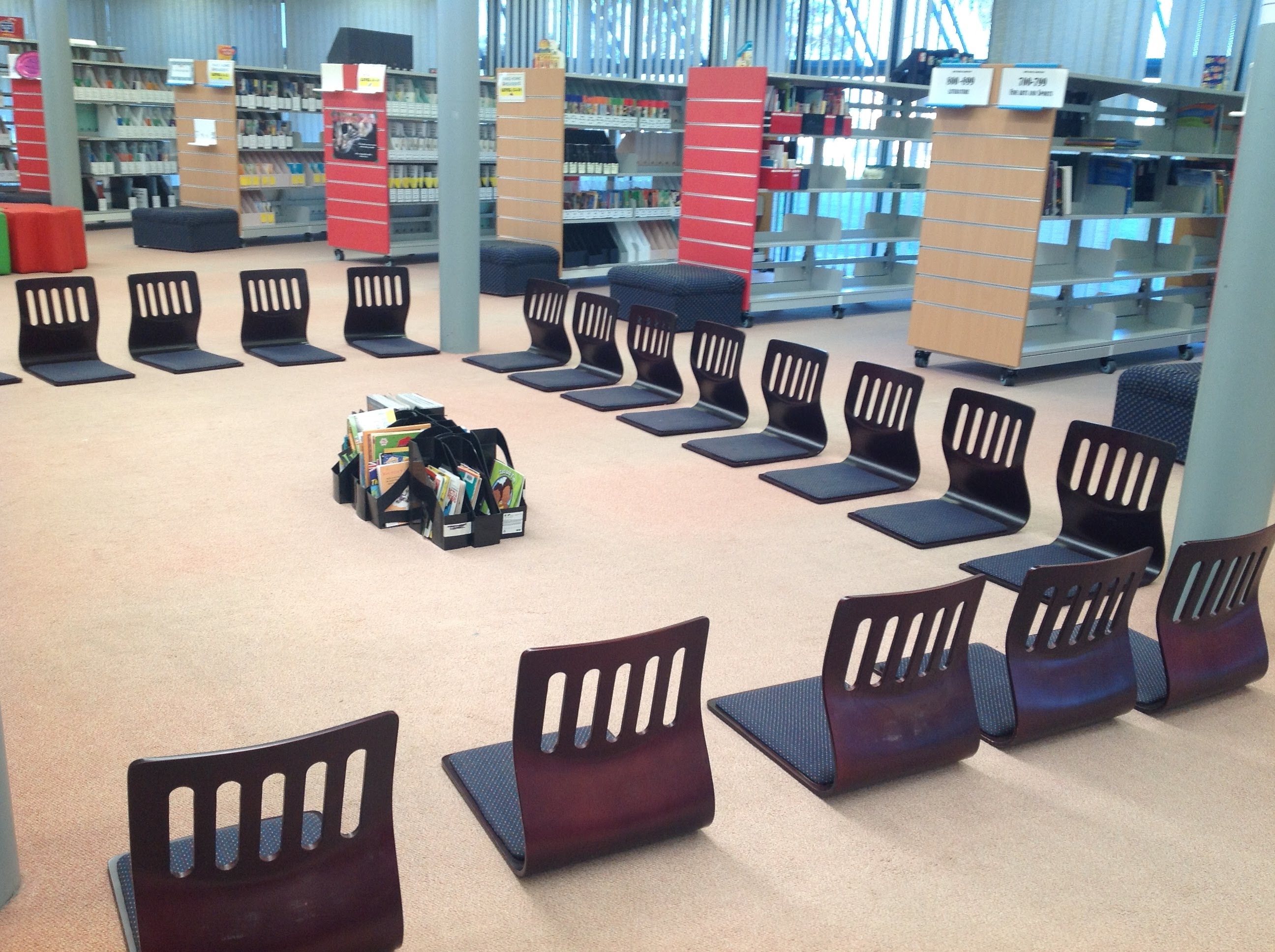 Ergonomics in Our Library
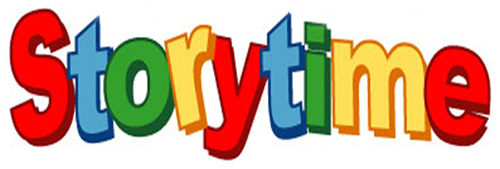 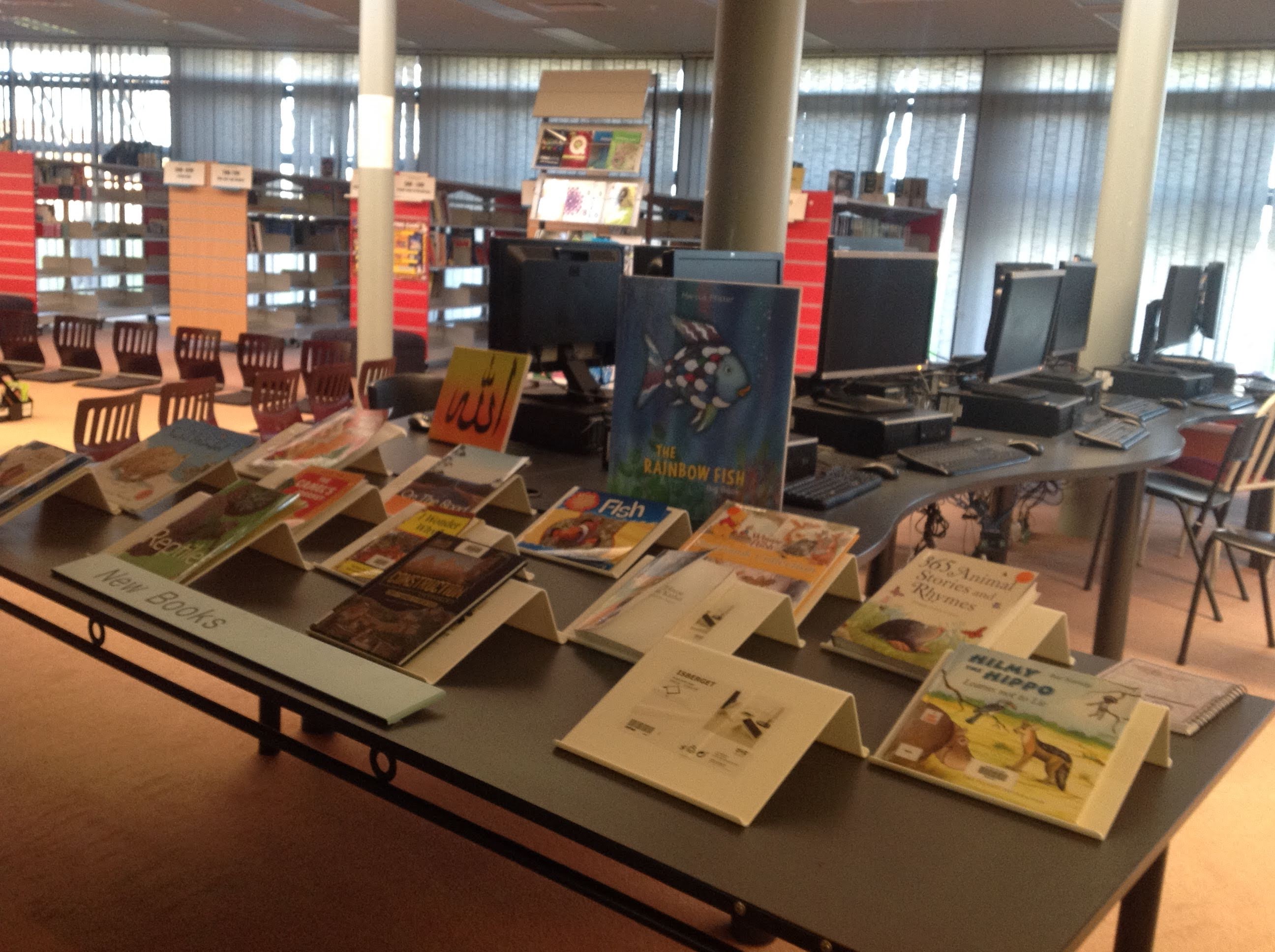 Guided Reading - Brainstorming
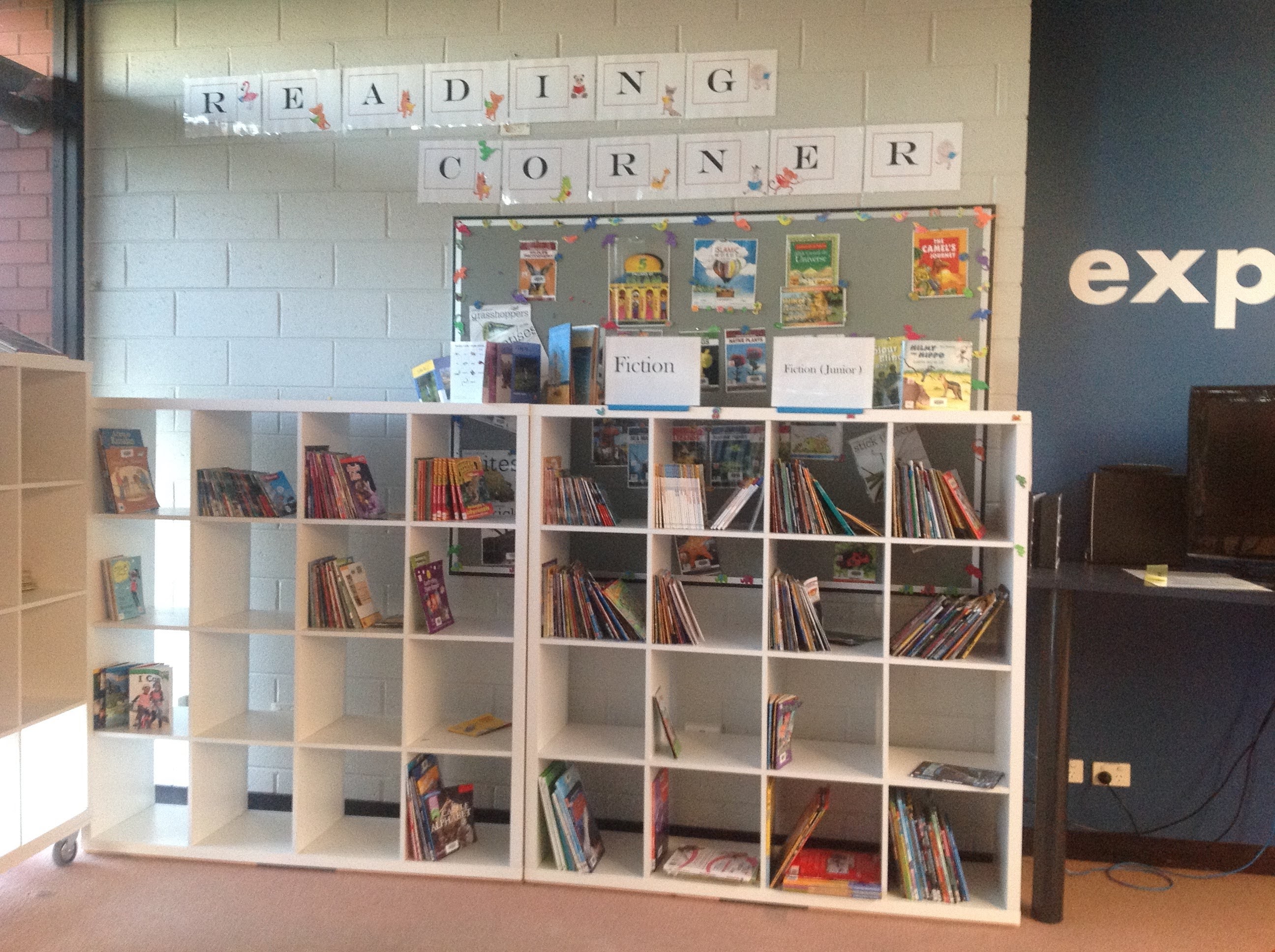 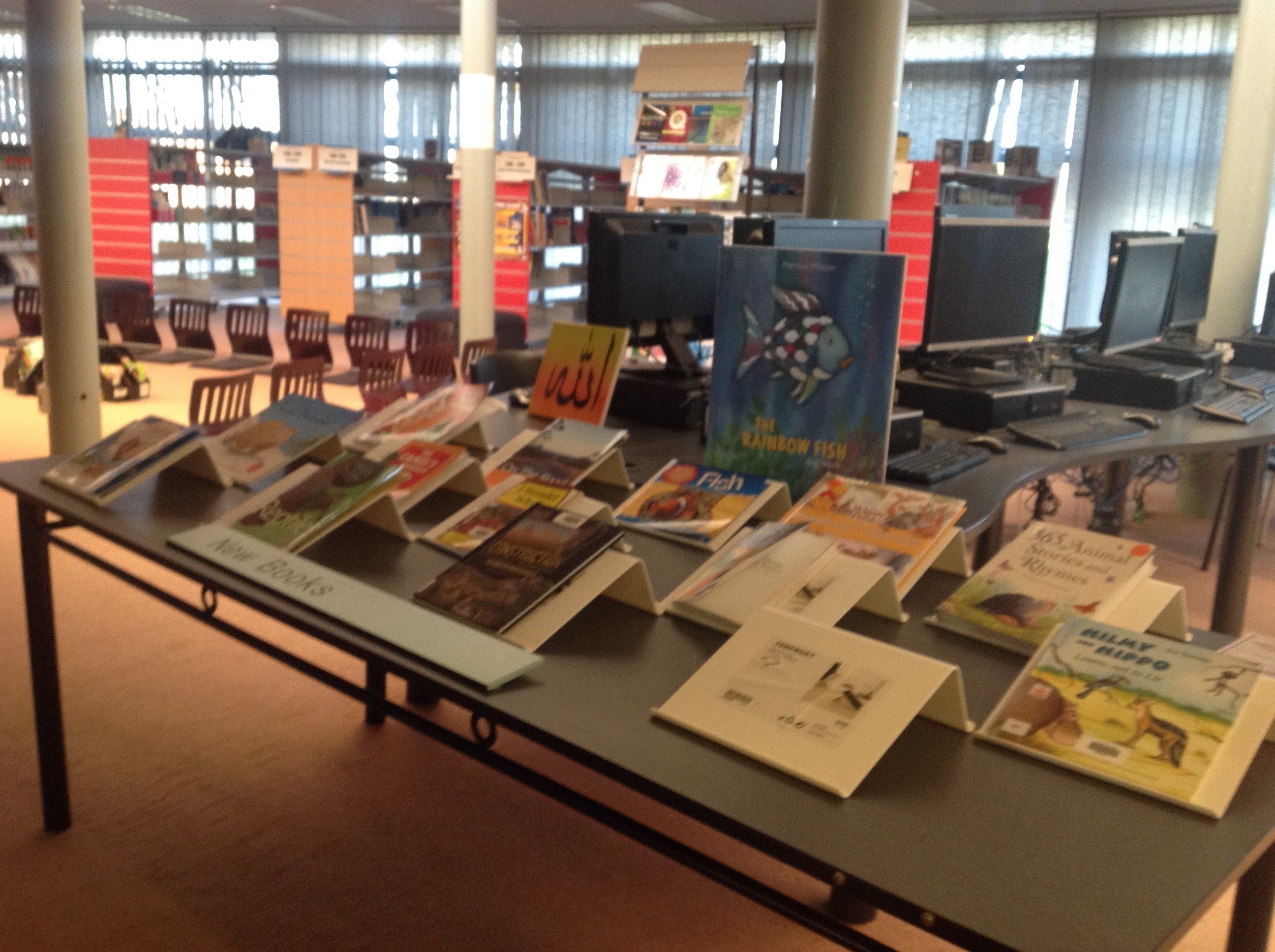 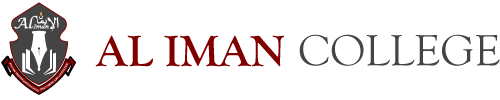 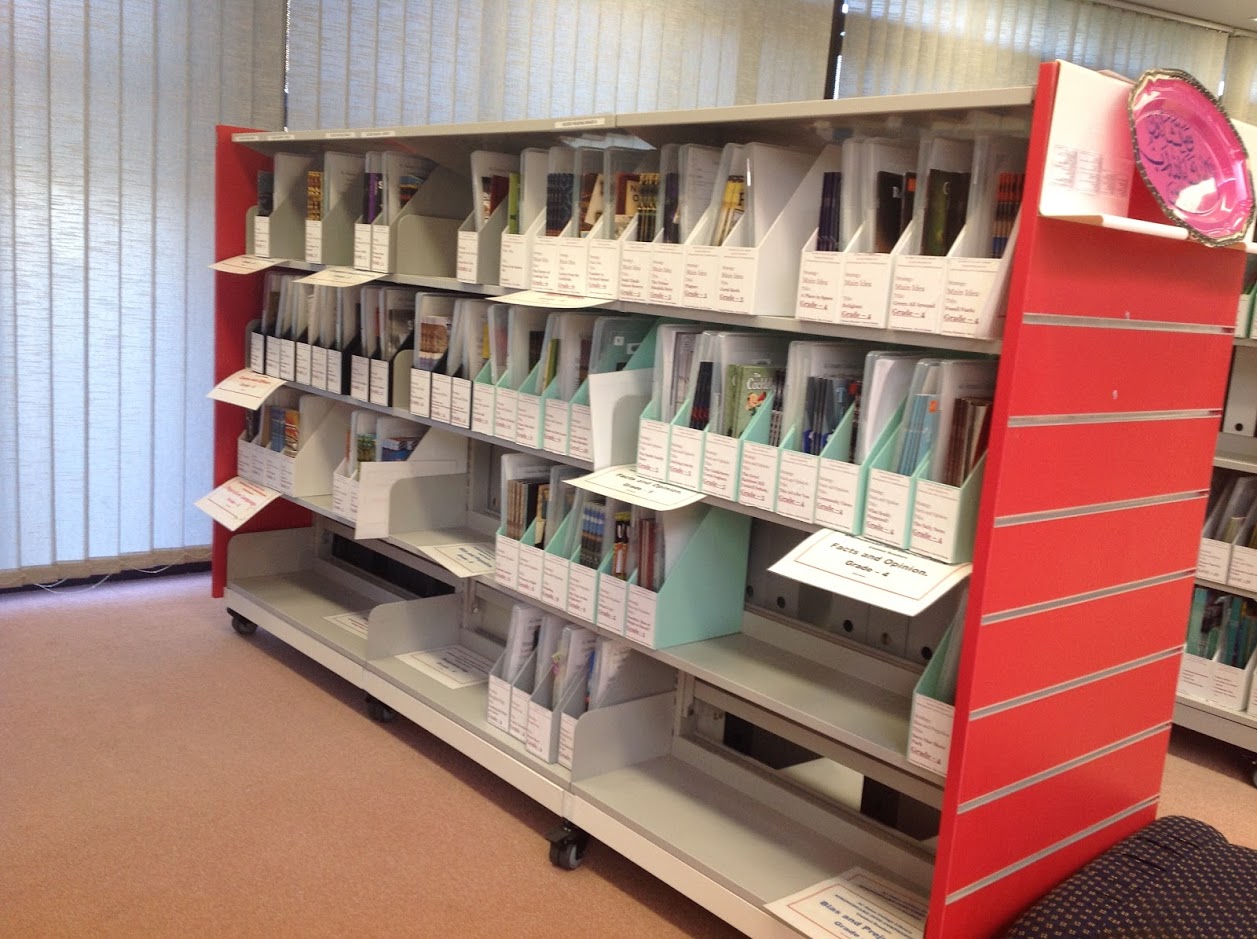 Guided Reading Kits
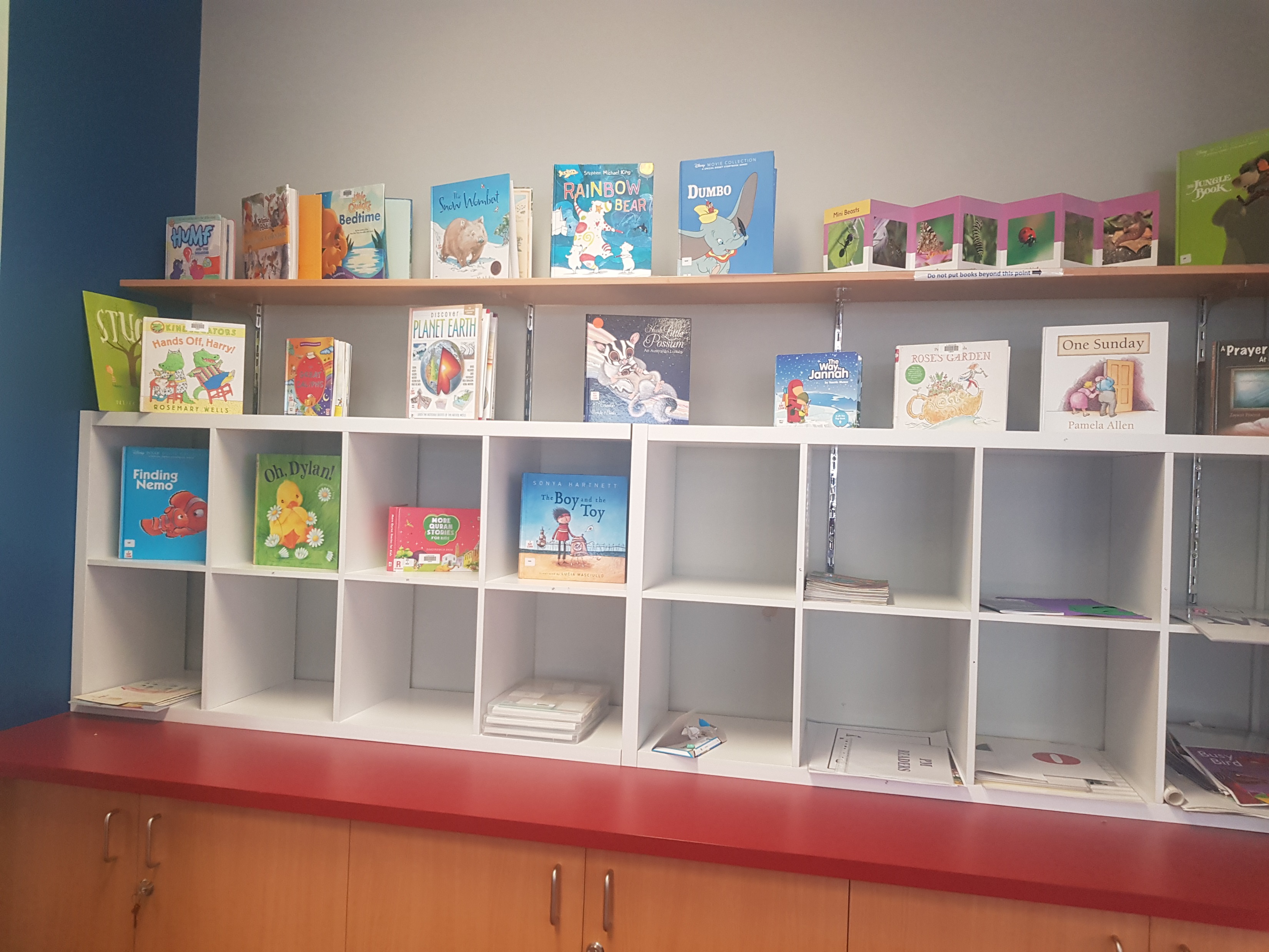 Please feel free to see me in the librarian if you have any comment, concern.
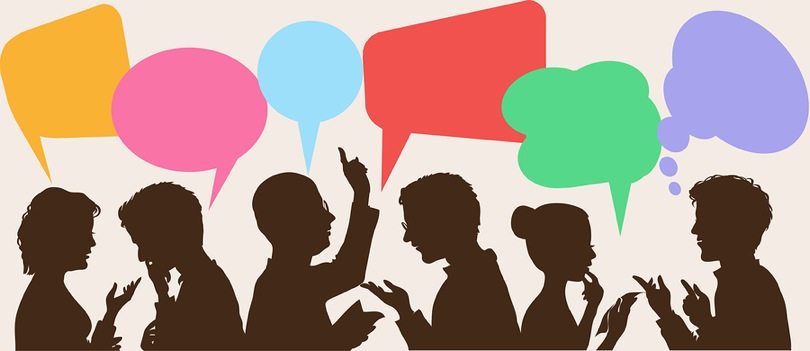